SENSORIEL
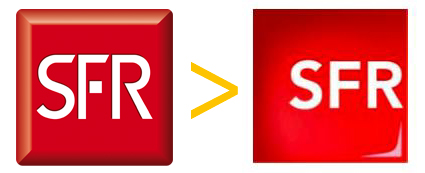 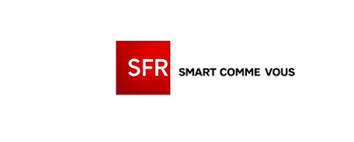 SENSORIEL
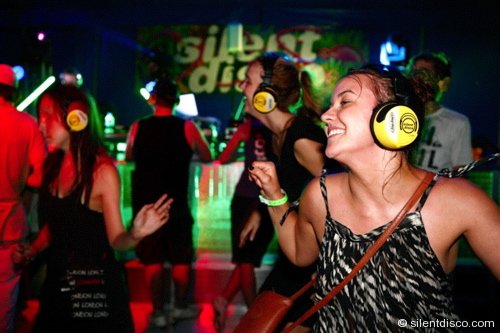 SENSORIEL
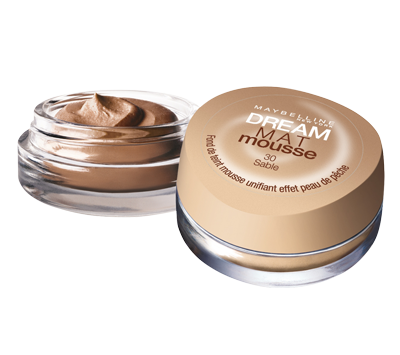 SENSORIEL
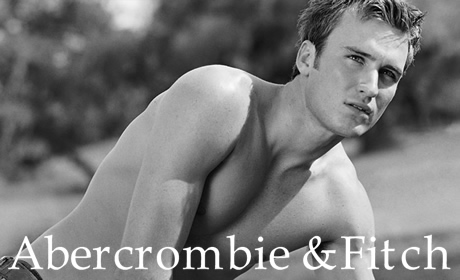 SENSORIEL
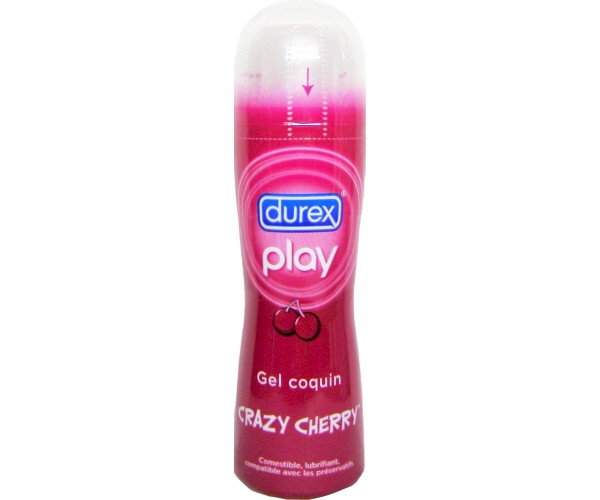 TECHNOLOGIQUE
TECHNOLOGIQUE
TECHNOLOGIQUE
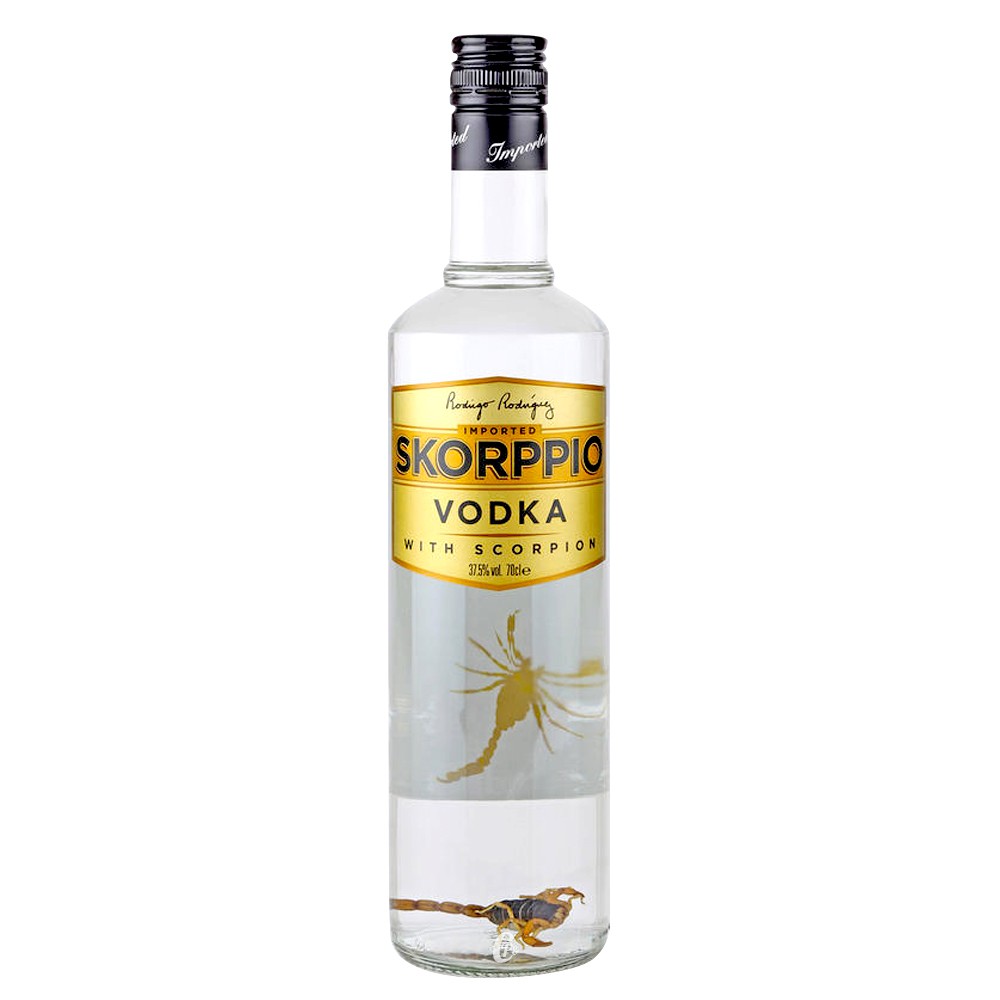 TECHNOLOGIQUE
TECHNOLOGIQUE
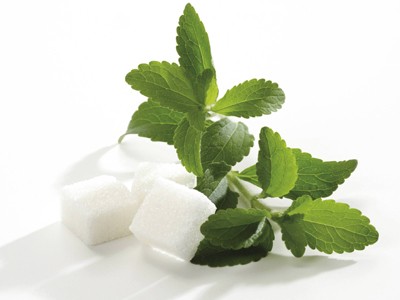 METAPRODUIT
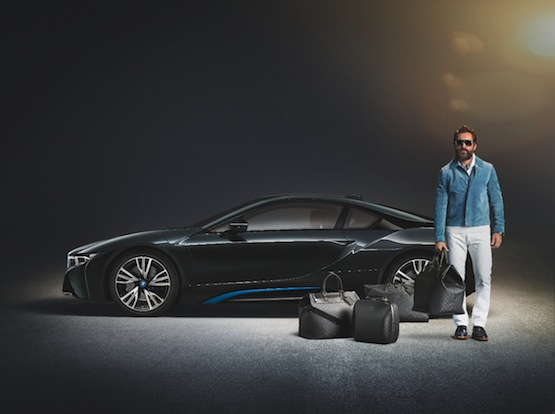 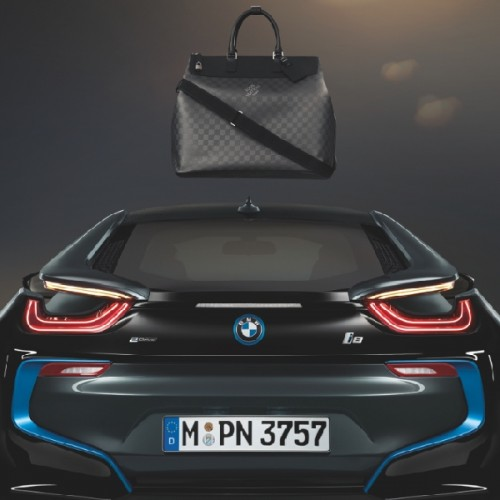 METAPRODUIT
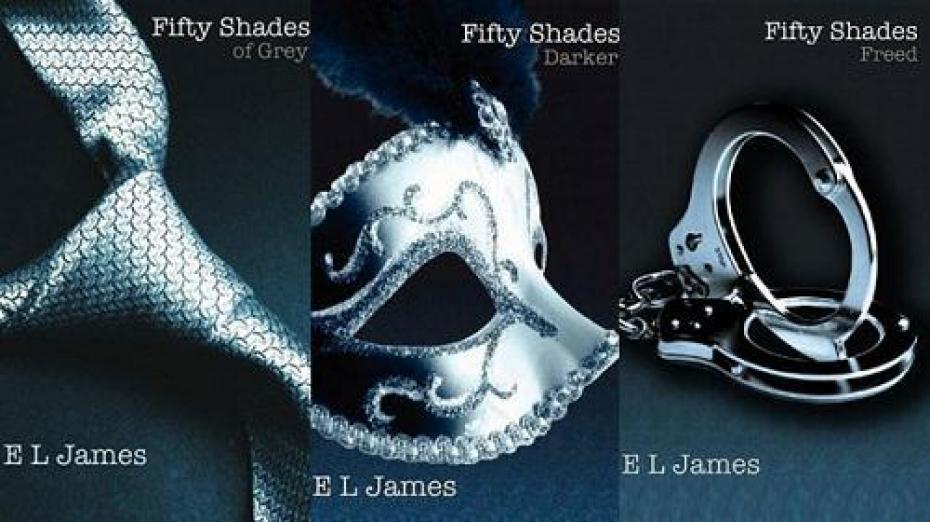 METAPRODUIT
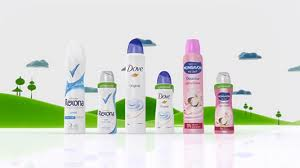 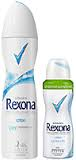 METAPRODUIT
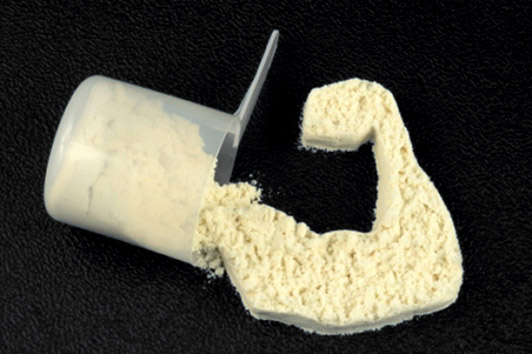 METAPRODUIT
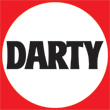 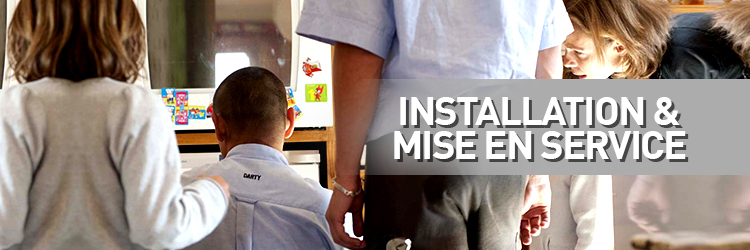 STRATEGIE
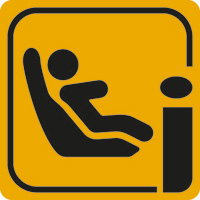 STRATEGIE
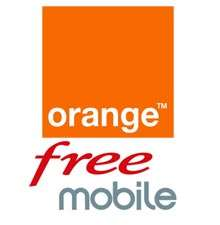 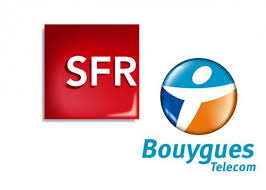 STRATEGIE
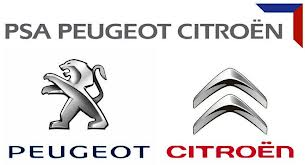 STRATEGIE
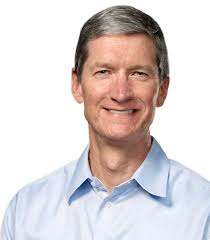 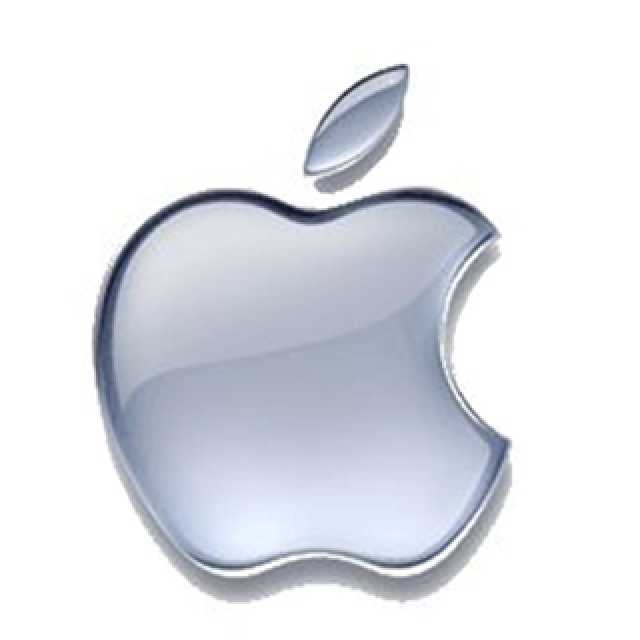 STRATEGIE
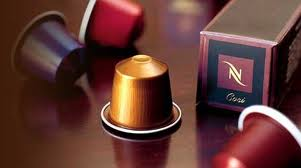 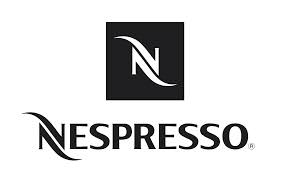